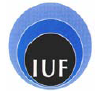 Géochimie de  surface: processus et cyclesSurface geochemistry: processus and cyclesPrésentation du Cours, Notation et Examens PSTE 35w
Laurent Charlet
 responsable du module
 
Site web (où seront déposés les cours et TD sous « teaching » puis « L3 35v »): http://tinyurl.com/charlet 
Tel: 0675878266
Cours:
1. Systèmes et outils géochimiques, CO2/carbonates océaniques
2. Atmosphère et Eau de pluie 
3. Altération chimique et chimie des eaux de surface 
4. Produits d’altération (argiles, oxydes)		Contrôle Continu-1
5. Milieux anoxiques et chimie redox 
6. Mines, stockage de déchets et biominéralisation (soufre, fer, uranium)
7. Eléments nutritifs, métaux lourds et biodisponibilité
8. Rivières, océans et impact du changement climatique
							Examen Final					
Livres:
Eléments de Géologie: Pomérol, Lagabrielle et al, Dunod (pour le cours: lectures obligatoires illustrant le cours) « PL »
Géochimie, Geodynamique et Cycles, Jambon et Thomas, Dunod (pour le cours: lectures fortement conseillées) « JT »
Chimie des milieux aquatiques, Sigg, Stumm et Behra,  Masson (Pour les TD: un chapitre par TD; voir fascicule 1) « SS »
Lectures conseillée pour/après chaque cours:
1. Systèmes géochimiques, outils thermodynamiques et CO2/carbonates océaniques
		PL: 11.4, 30.2, 32.1, 32.5 - JT: ch. 8, ch. 11.3.2 et ch. 14
2. Atmosphère(s) et Eau de pluie 
		PL: 6.1, 10.2 – JT ch. 9 et 12.2,  
3&4. Altération chimique et chimie des eaux de surface
		PL: ch. 27 – JT: ch. 10
5&6. Milieux anoxiques, chimie redox et biominéralisation
		PL: ch. 11.4.2 – SS ch.8
7. Eléments nutritifs, métaux lourds et biodisponibilité
		SS: ch.6 
8. Rivières, océans et impact du changement climatique
		PL: ch.11 – JT: ch 13
TD : une gymnastique intellectuelle
Pré-requis: Cours L2 STE 246 (ou cours équivalent de Chimie minérale)
	Je suis à votre disposition, après les cours ou TD, pour vous aider si vous rencontrez des difficultés à faire les TD de L2
	Ceux qui rencontrent des difficultés sérieuses ont droit à un tutorat personnalisé (voir Théo)
Rendre à chaque début de TD quelques petits exercices, fait pour se remémorer les cours des années précédentes, et se chauffer pour le TD (non noté, mais pris en compte – 1 à 2 points en plus - dans note finale si < 10/20)
Le TD est une série de petits exercices , à faire rapidement
Un tiers au moins du CC et de l’examen final sont des exos de type TD
Examen final: 70%
Intègre des QCM, des petits exercices et/ou un petit essai: le contenu du cours et celui des TD sont à poids sensiblement égal
Autorisée: uniquement 1 page de notes manuscrite RectoVerso

Contrôle continu: 30%, en deux parties:
15%: épreuve de 3/4h avec : QCM + petit exercice (entrainement à l’examen final; 1 page de notes RV autorisée) a lieu après Cours 4 
15%: Exposé et abstract. Abstract à rendre le 5 nov. Exposés vers le 6 déc. 10 min en anglais par binôme + 10 min questions : un exposé sur 5 transparents et 2 équations ou concepts chimiques portant sur des thèmes géochimiques d’actualité (choix dans 15 j)
	Une journée complète (avec 35r), présence obligatoire
Sujets de stage L3 proposés à ISTerre
Sujet 1. Substitution partielle du ciment par des sols tropicaux 	(kaolinite) pour diminuer son bilan Carbone: mesure in situ (sur 	synchrotron) de la prise 
	Contact: charlet38@gmail.com et 			Alejandro.Fernandez-Matrinez@ujf-grenoble.fr
Sujet 2. Adsorption de gaz à effets de serre (CH4 & CO2) sur les biochars, 	byproduct de l’agriculture. Mesure sur GC et BET
	Contact: charlet38@gmail.com 
Sujet 3: Piégeage du Mo par l’ettringite: échange anionique et FTIR
	Contact:  antoine.géhin@ujf-grenoble.fr
Sujet 4. Arsenic in pyrite (leading to massive human poisonning): XRF et 	intégration d’autres résultats (XPS, XAFS)	
	Contact: Bin Ma (nouveau thésard chinois) Van Pham (thésarde) 	et : charlet38@gmail.com
New !! Un « Massive Open On Line Course (MMOC) » est en cours d’enregistrement, basé sur ce cours et celui du Prof Rizlan Bernier Latmani (à EPFL-Lausanne) de microbiologie Environnementale

Il sera offert l’an prochain (6 ECTS) sur Coursera (gratuitement pour les étudiants UJF, qui devront prendre à Grenoble les examens). Pour l’instant les épisodes (de 15-20 min chacun) seront déposés sur le site:

http:// 

Ils  vous permettront cette année de réviser (pour ma part) et élargir (pour la part de R. Bernier-Latmani) ce cours-ci.

Cours en anglais dont l’intitulé est: 
	« Water Quality & the Bio-geo-chemical Engine »
Weathering
Water Quality and the Biogeochemical Engine, Module 5.3
Prof. Rizlan Bernier Latmani and Prof. Laurent Charlet